Matematika 2 - sinf
Mavzu:
100 ichida sonlarni xonadan o'tib ayirish usullari.
Mustaqil topshiriq. ( 43- bet)
23
100 – 77 =
59
100 – 41 =
0
100 – 100 =
45
100 – 55 =
72
81 + 19 =
85 – 13 =
100
100
91 + 9 =
67 + 33 =
100
1- topshiriq. Hisoblashni tushuntiramiz.
9
10
10
10
10
9
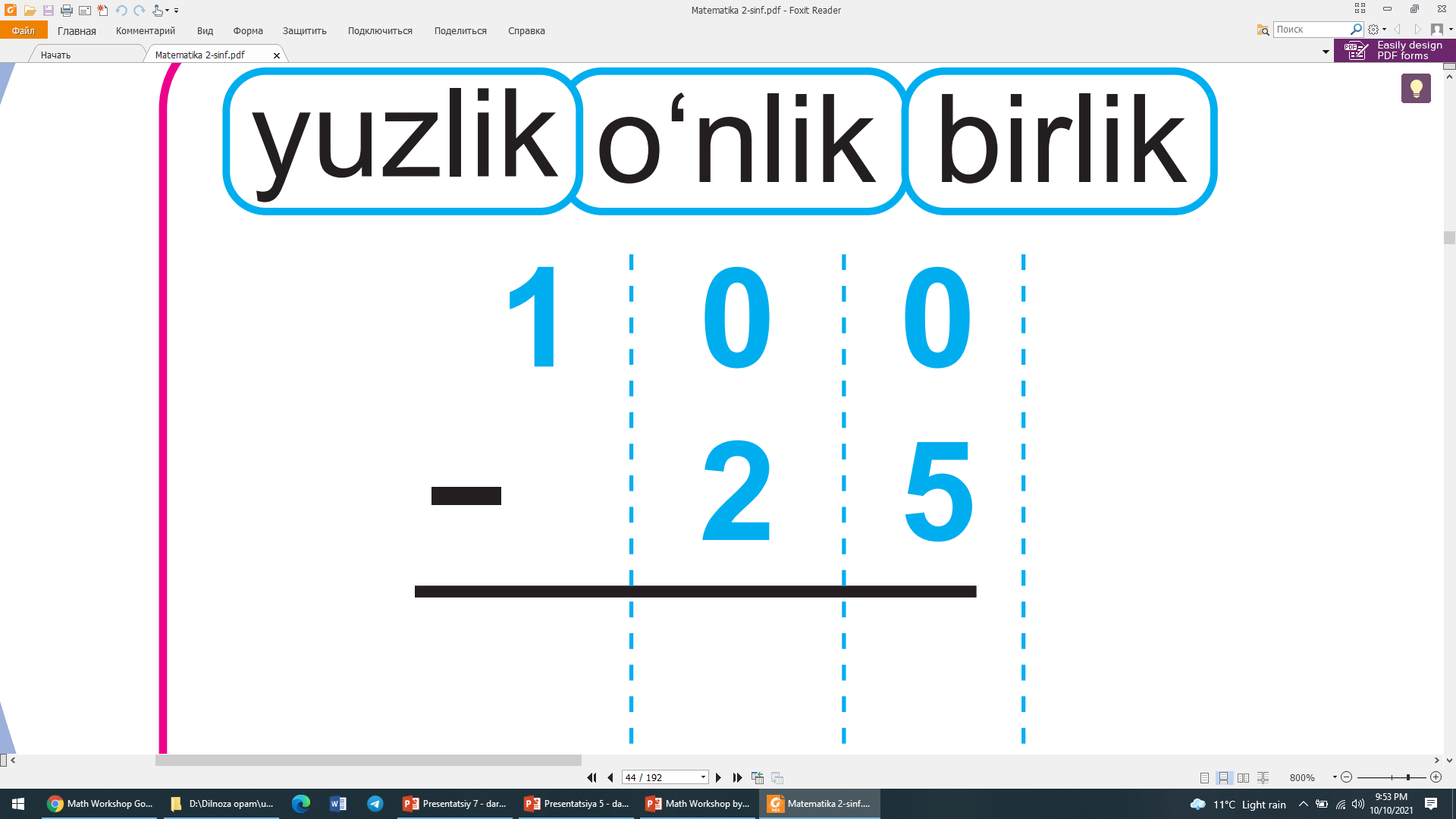 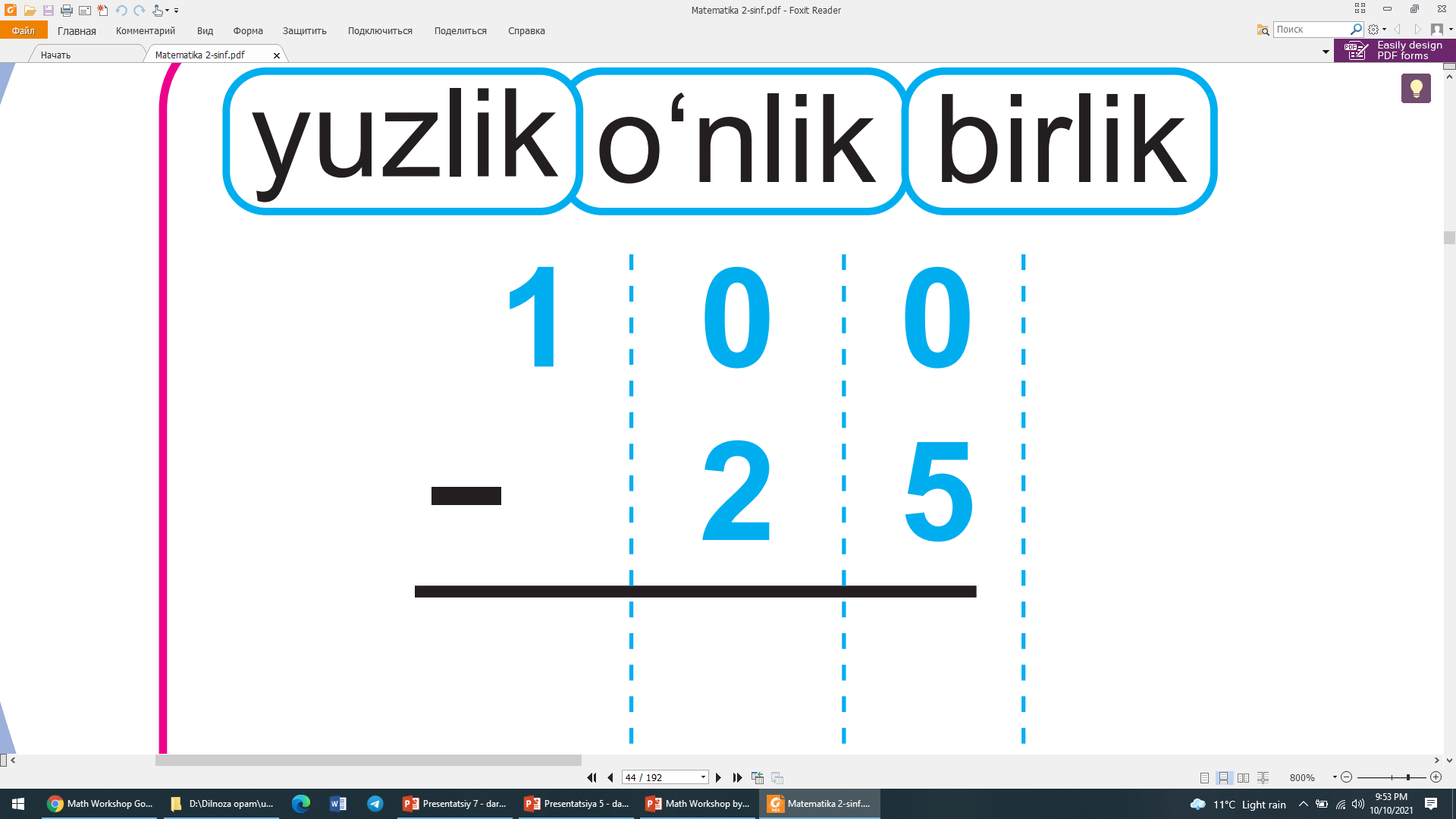 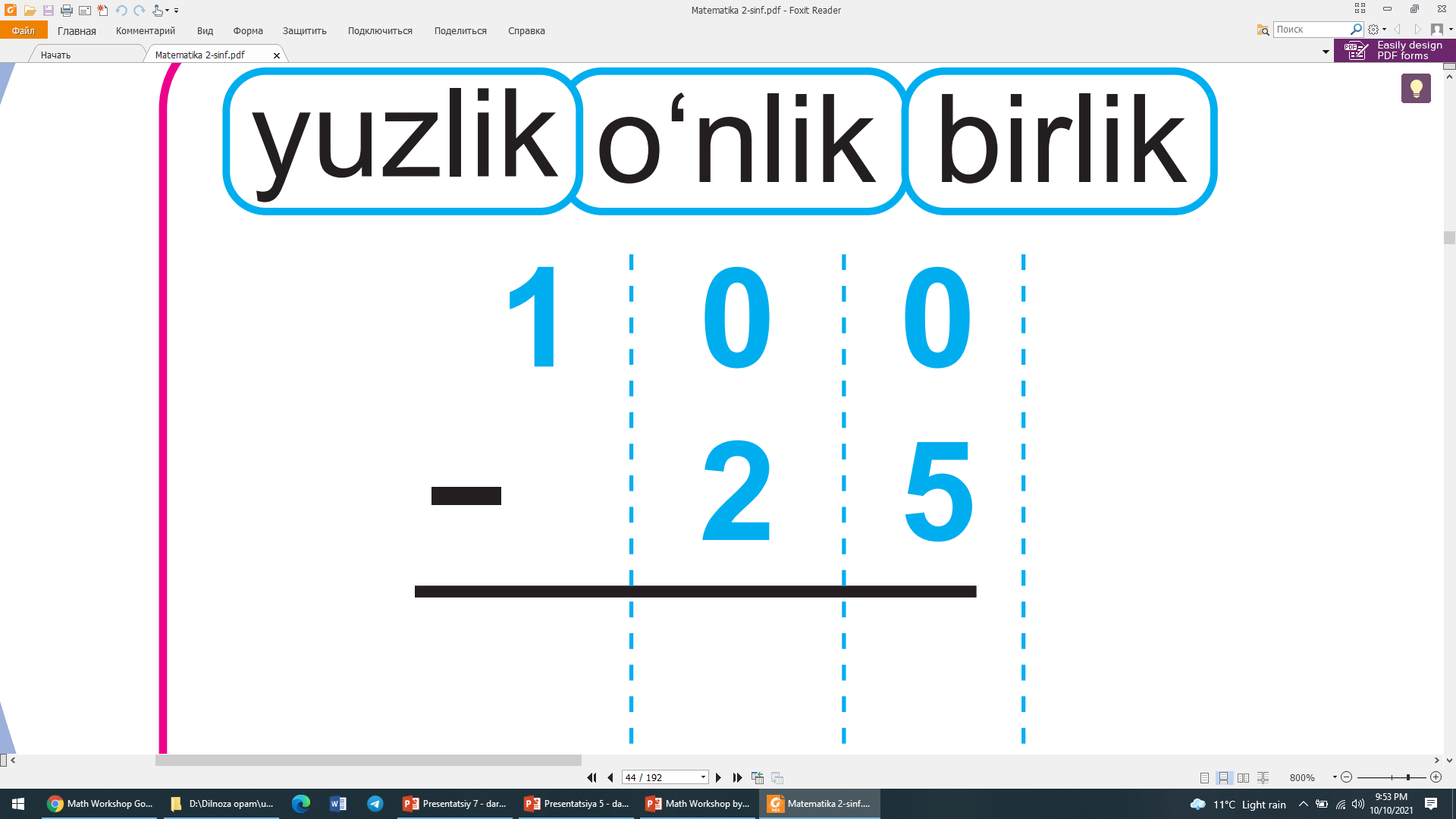 1
0
0
1
0
0
1
0
0
5
2
5
5
2
2
5
7
5
2 – topshiriq. Hisoblaymiz
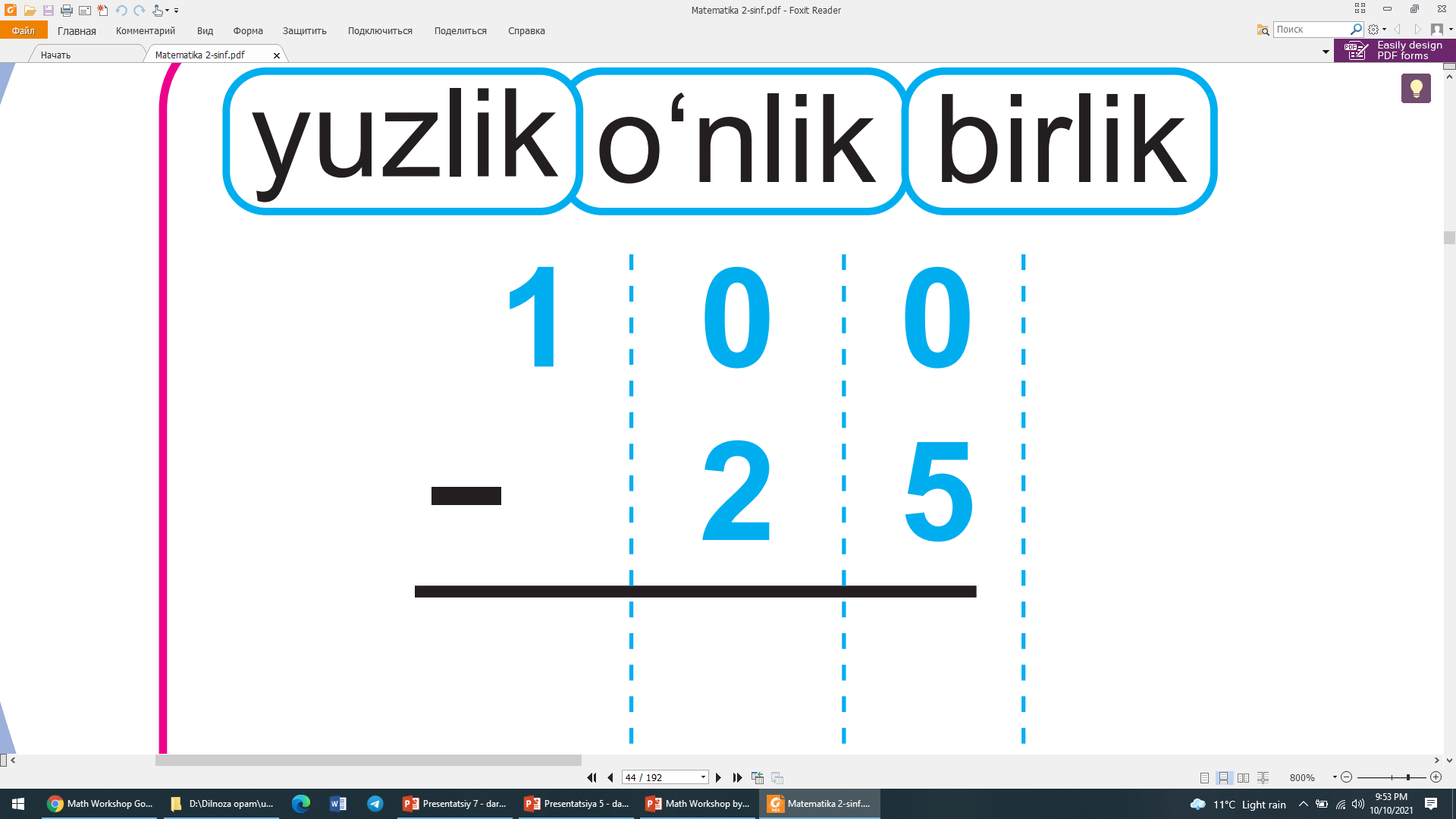 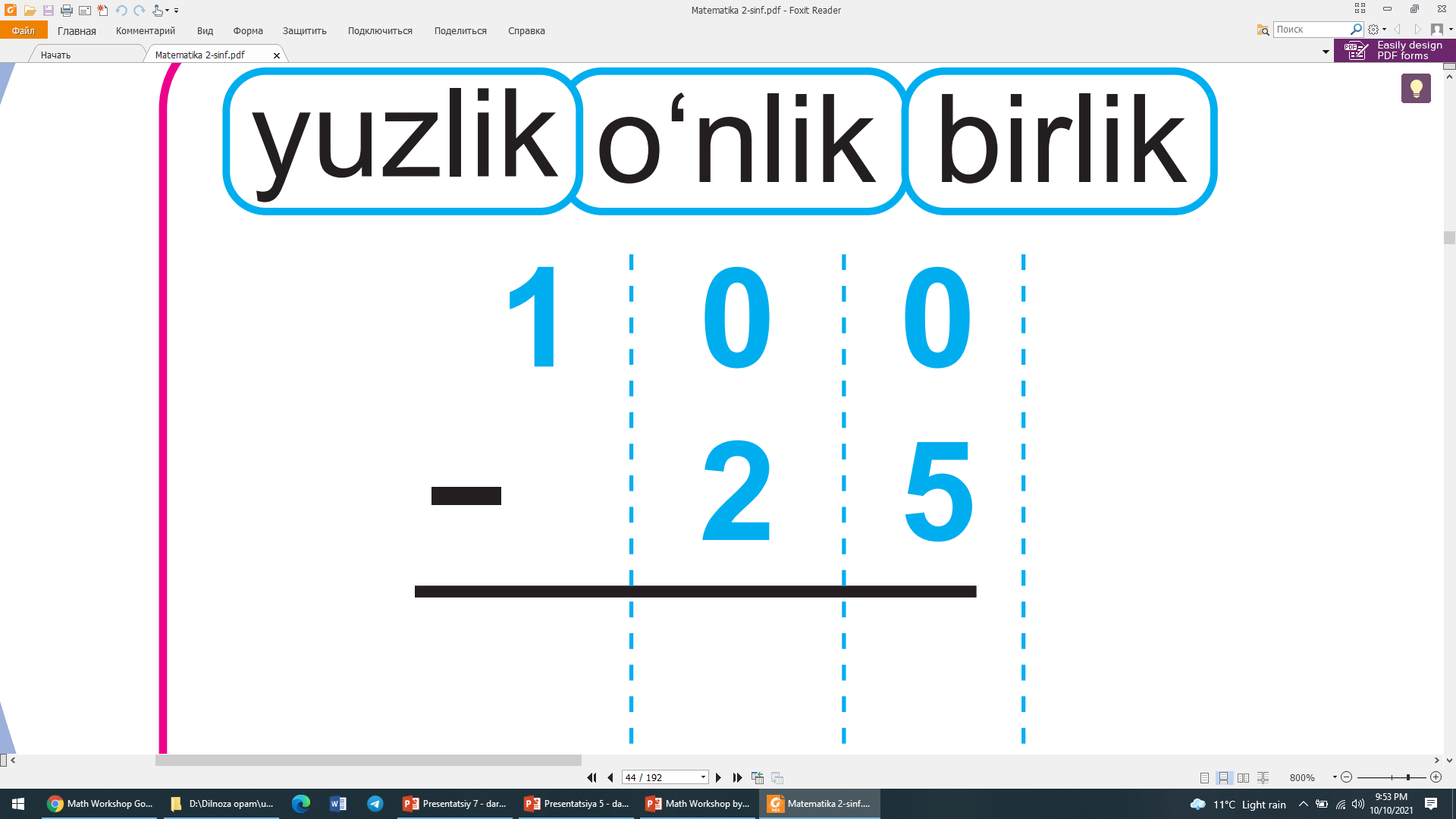 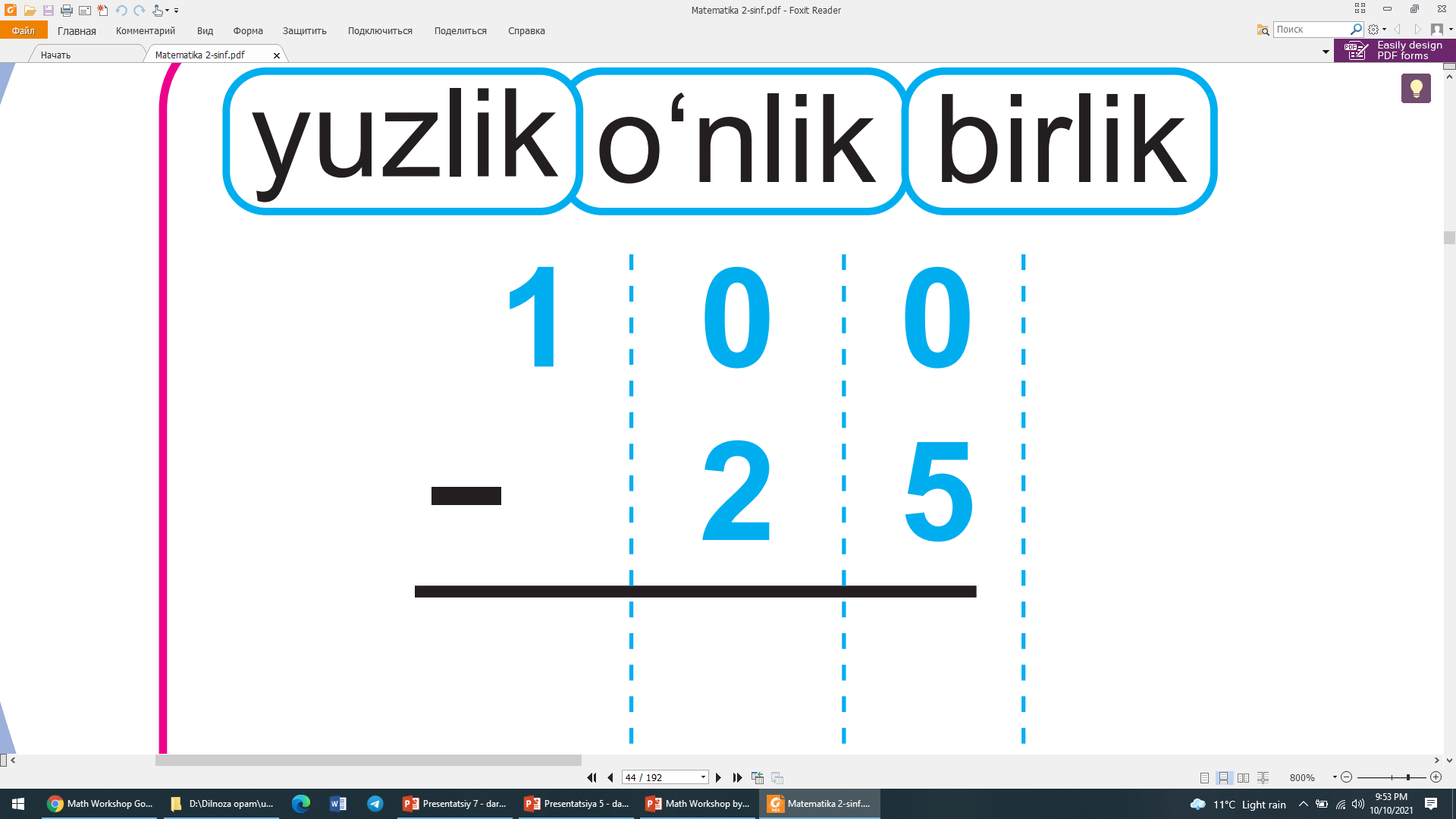 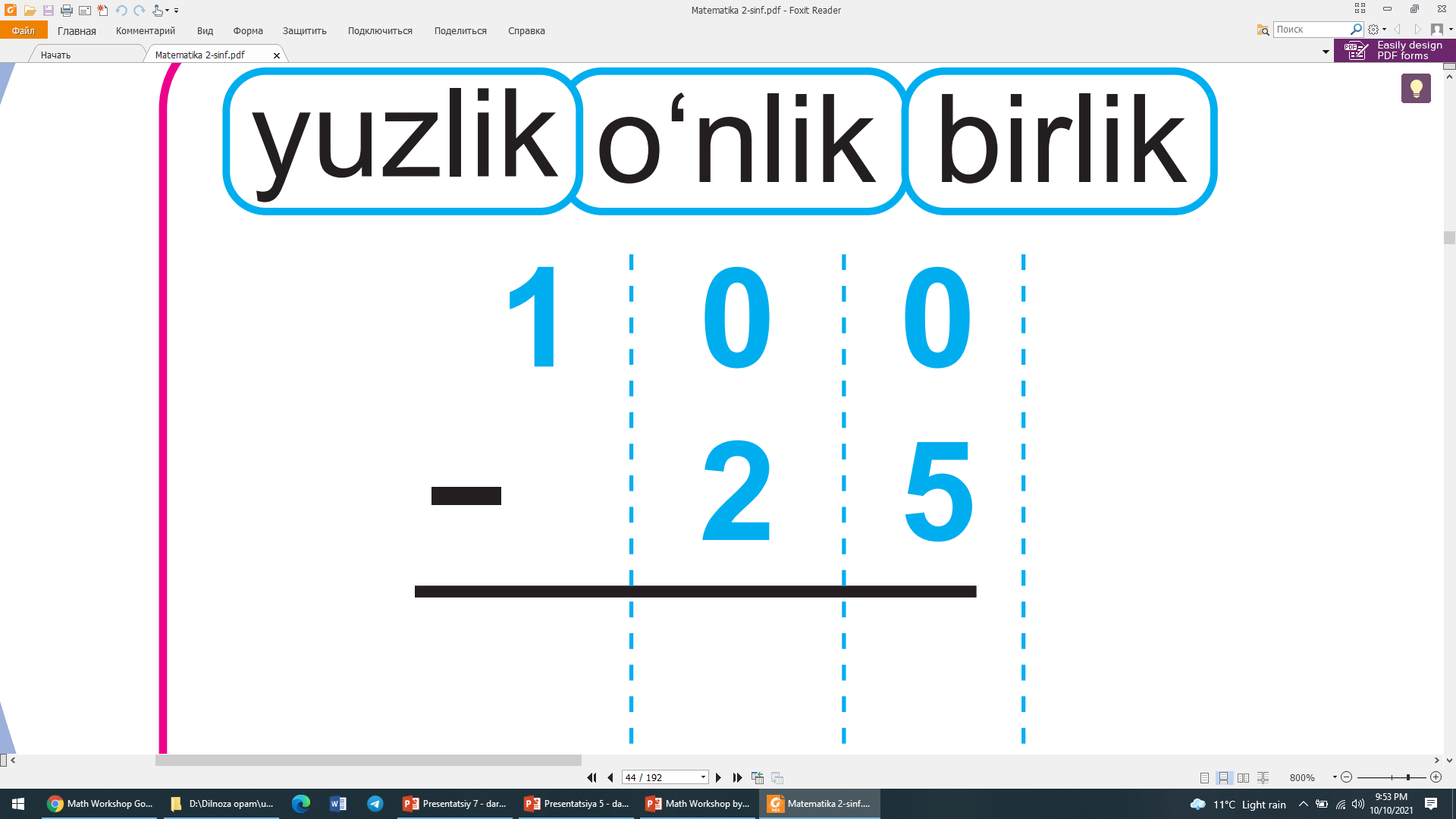 10
9
10
1
0
0
1
0
0
1
0
0
1
0
0
2
1
0
5
4
5
6
6
5
4
4
3
8
9
0
5
3 – topshiriq. Tarozidagi mevalar massasi teng bo‘lishi uchun qancha nok kerak?
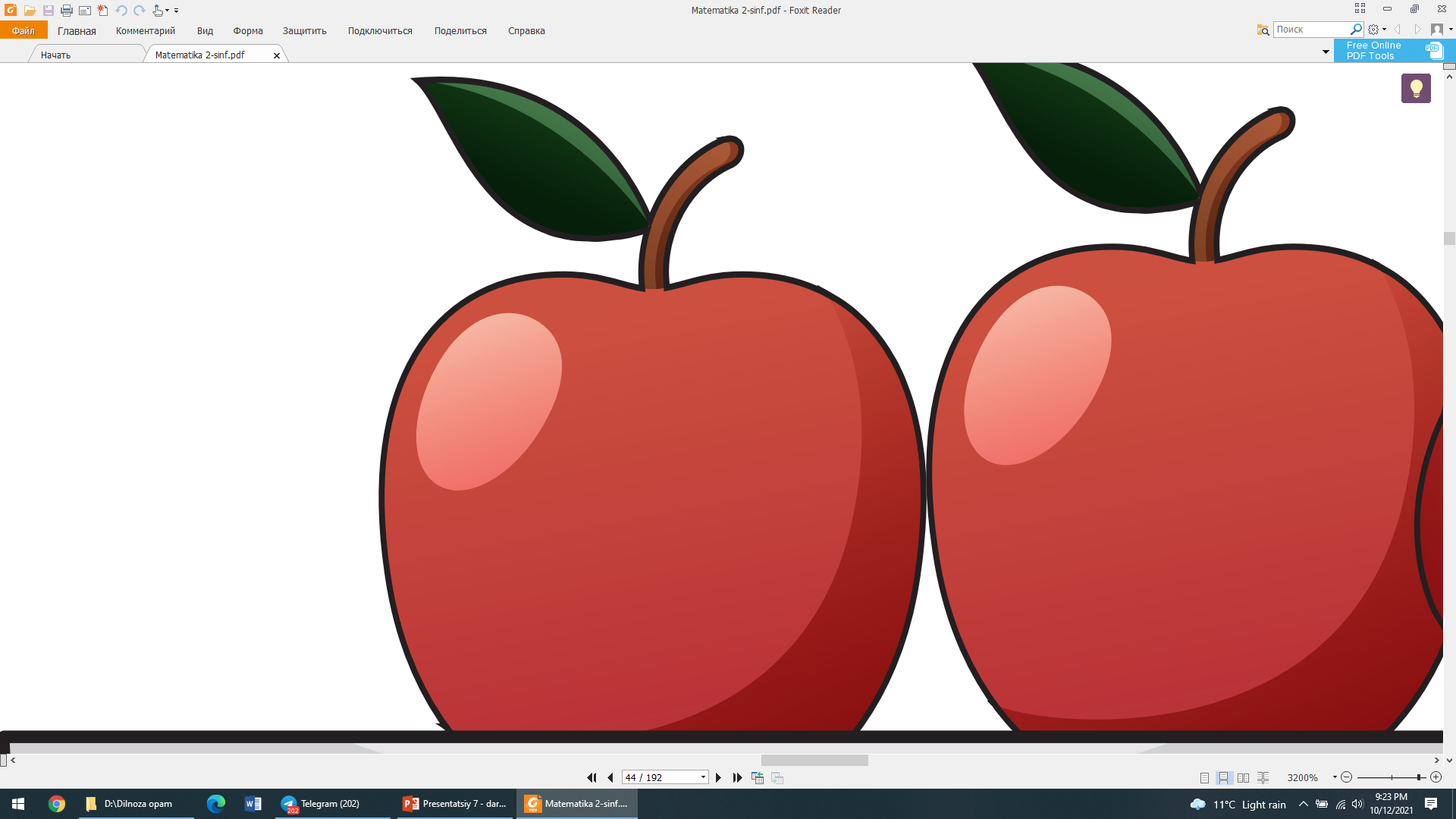 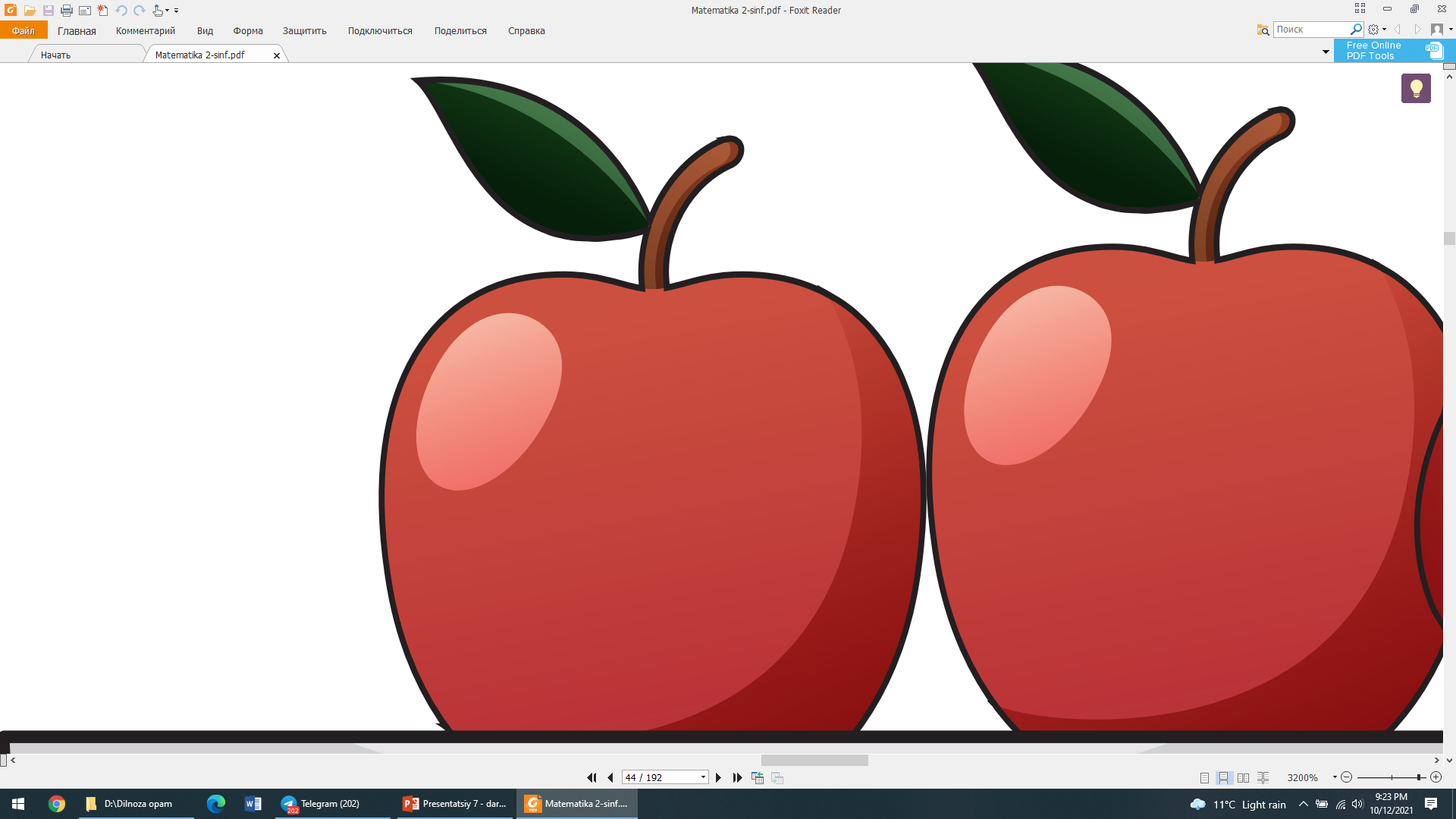 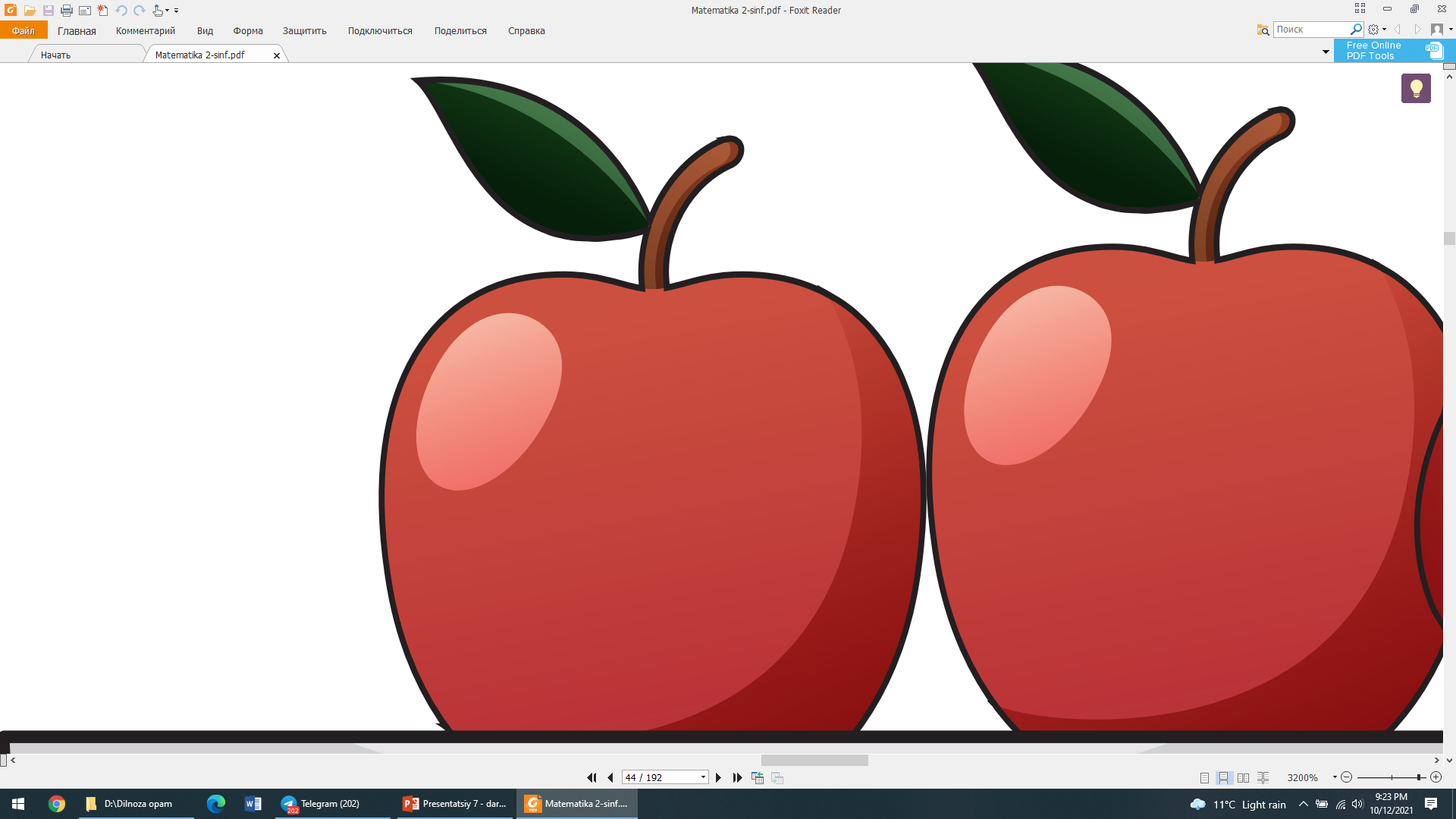 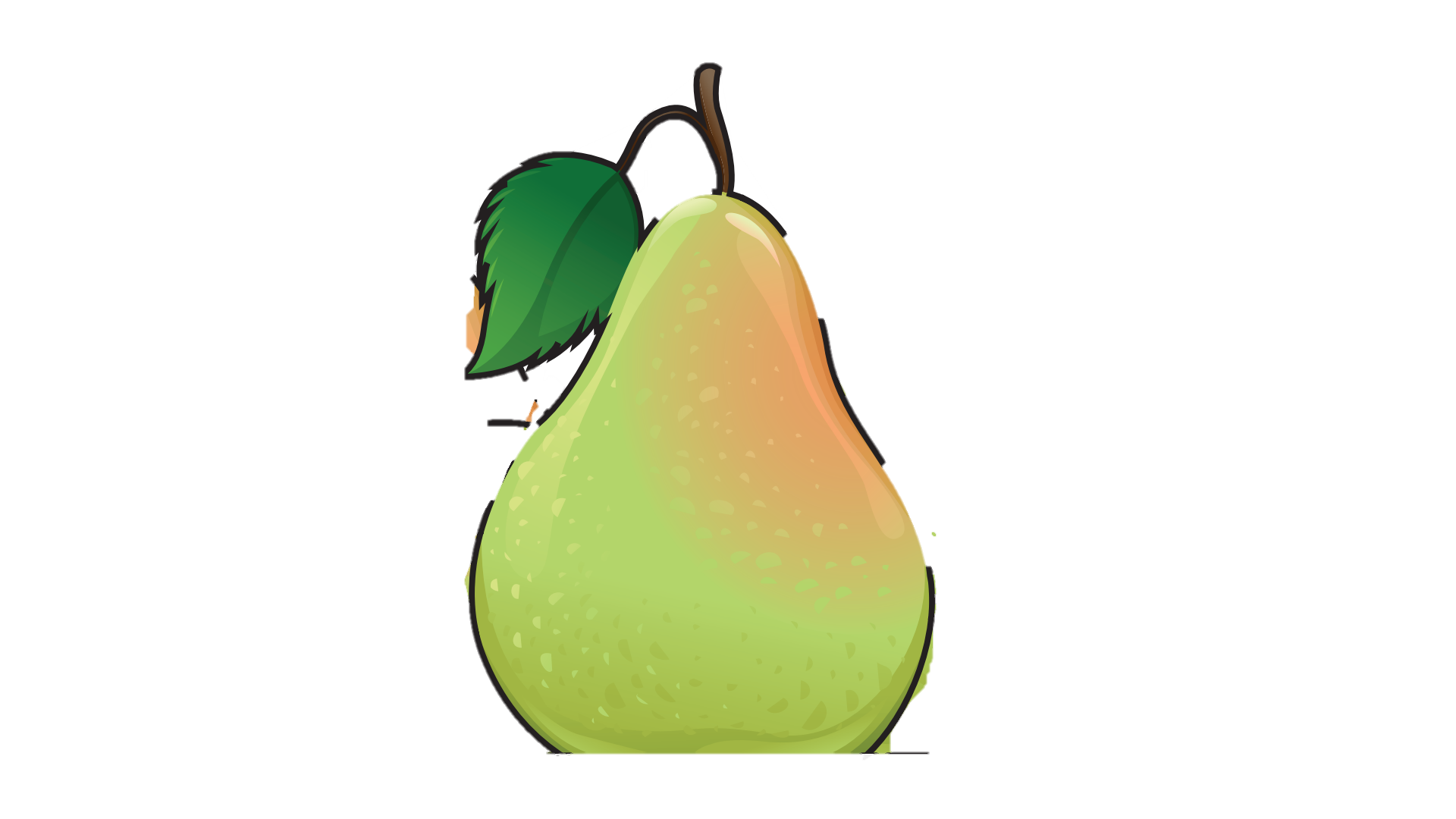 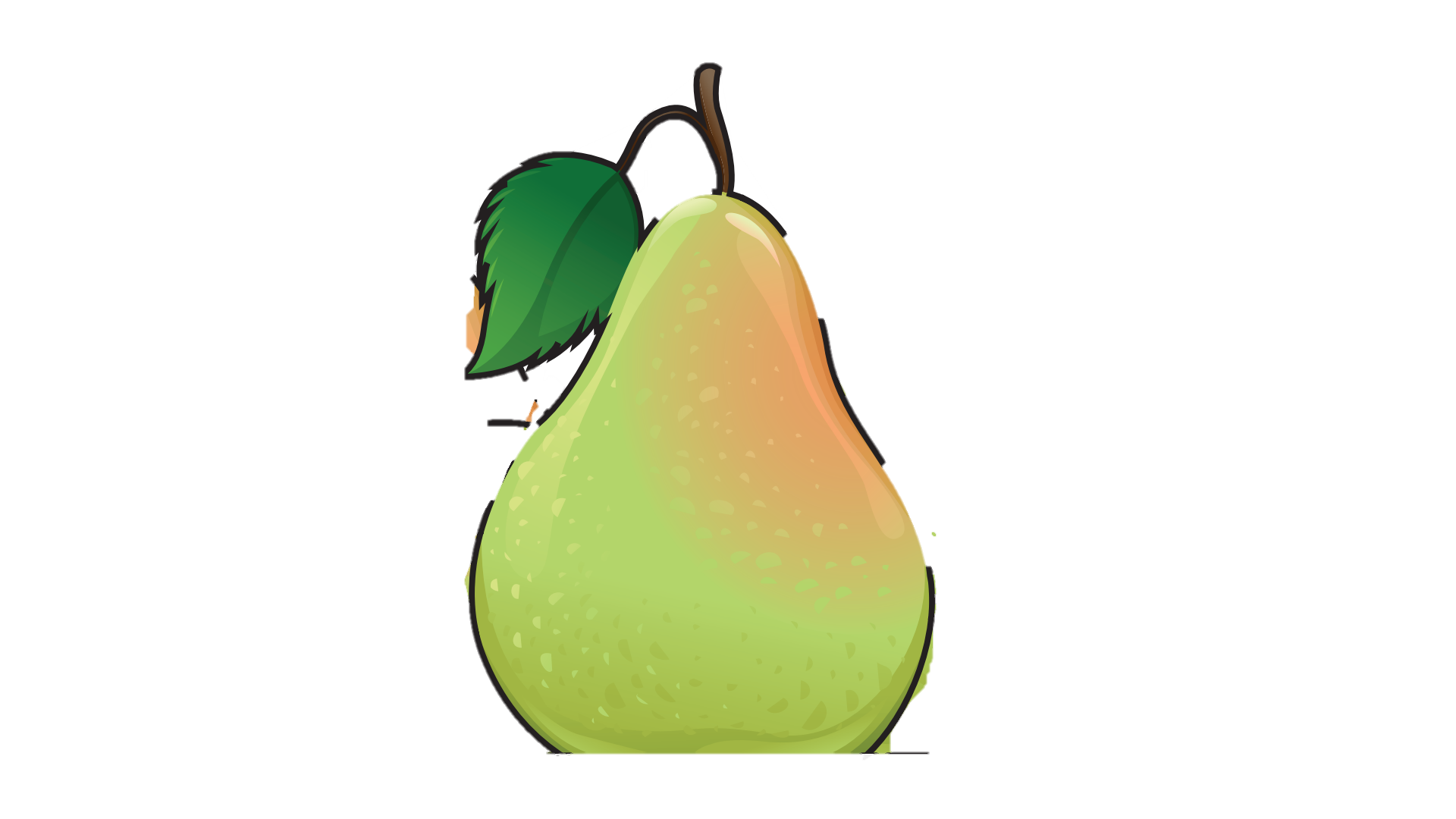 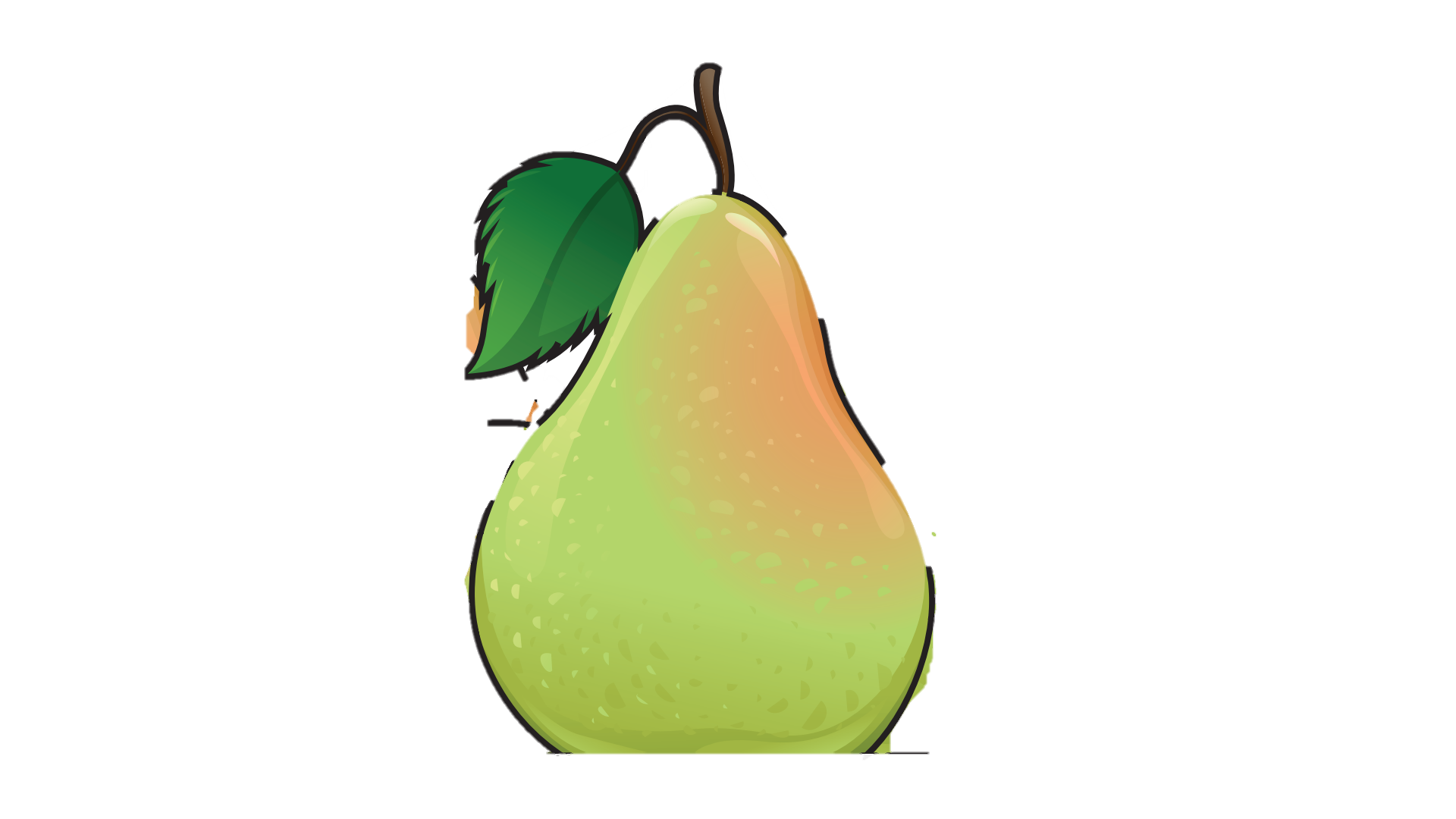 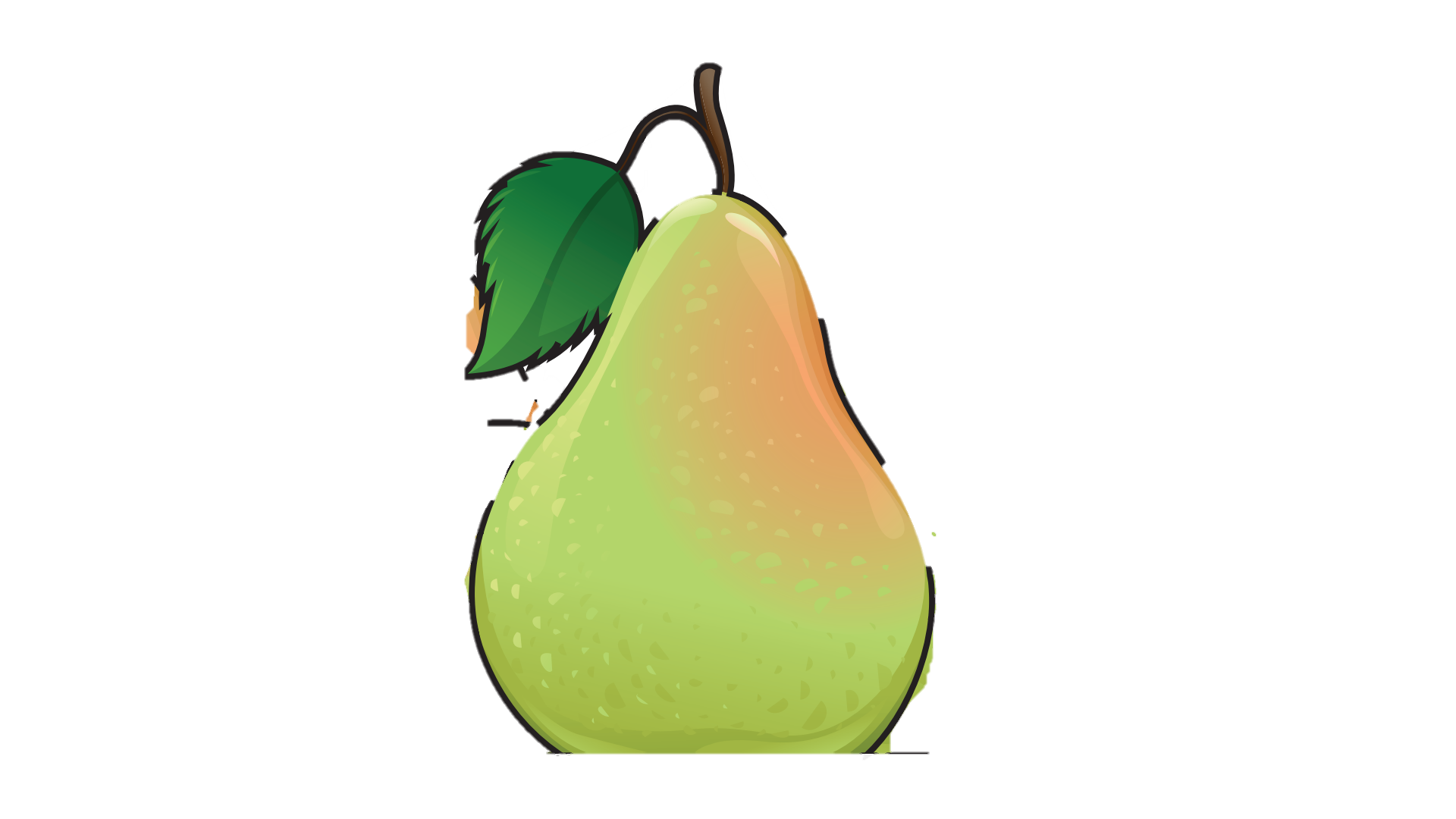 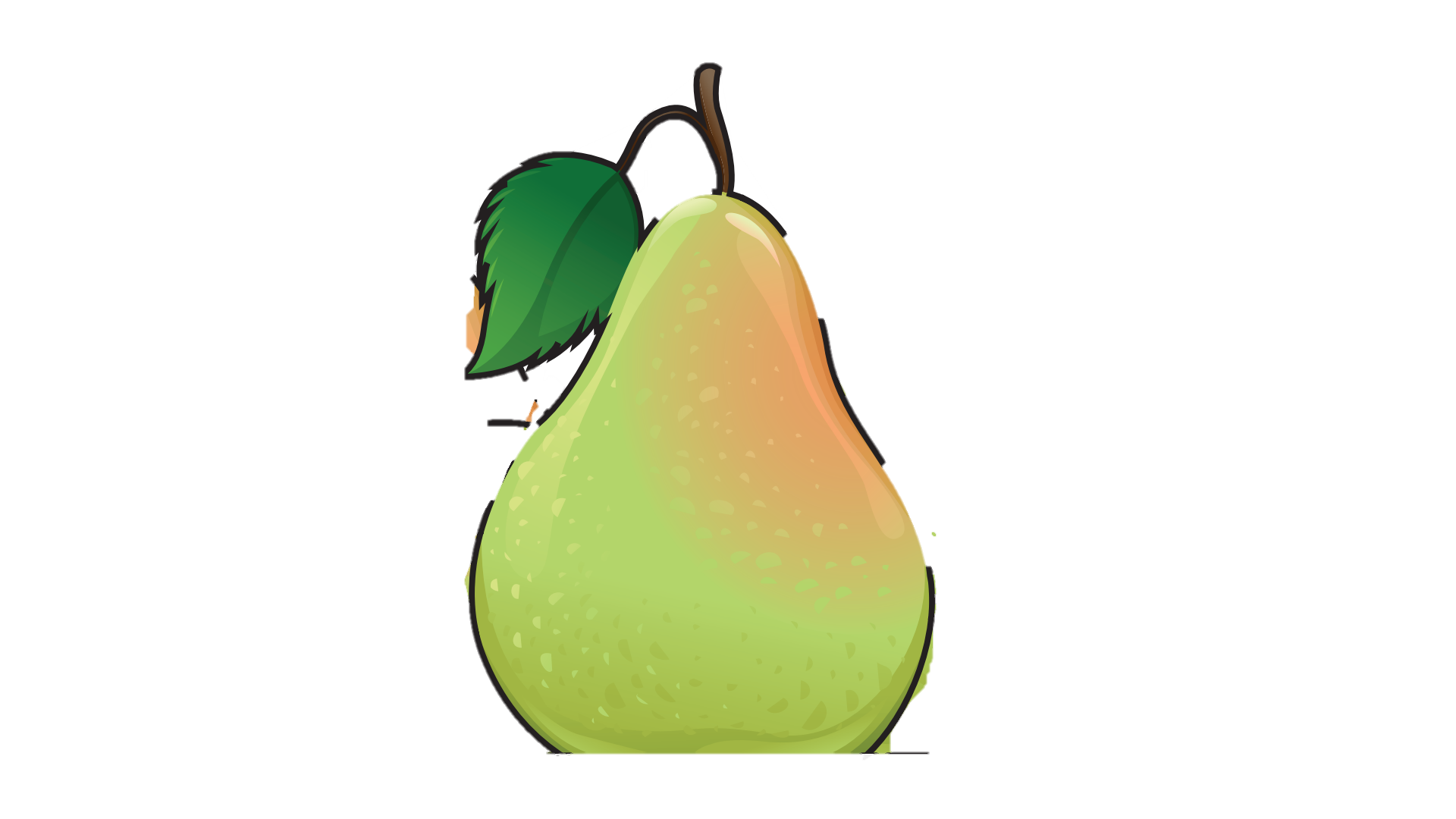 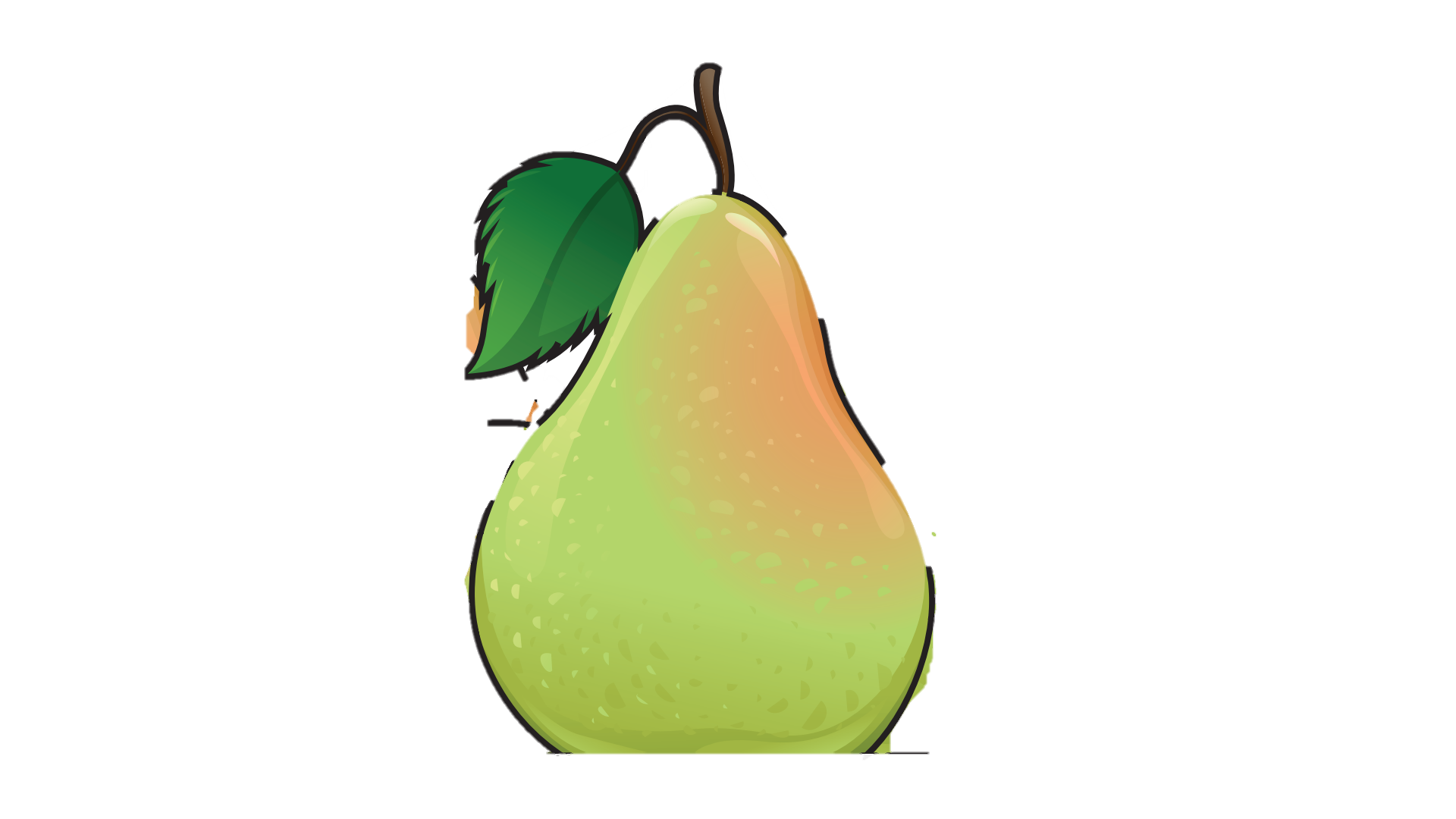 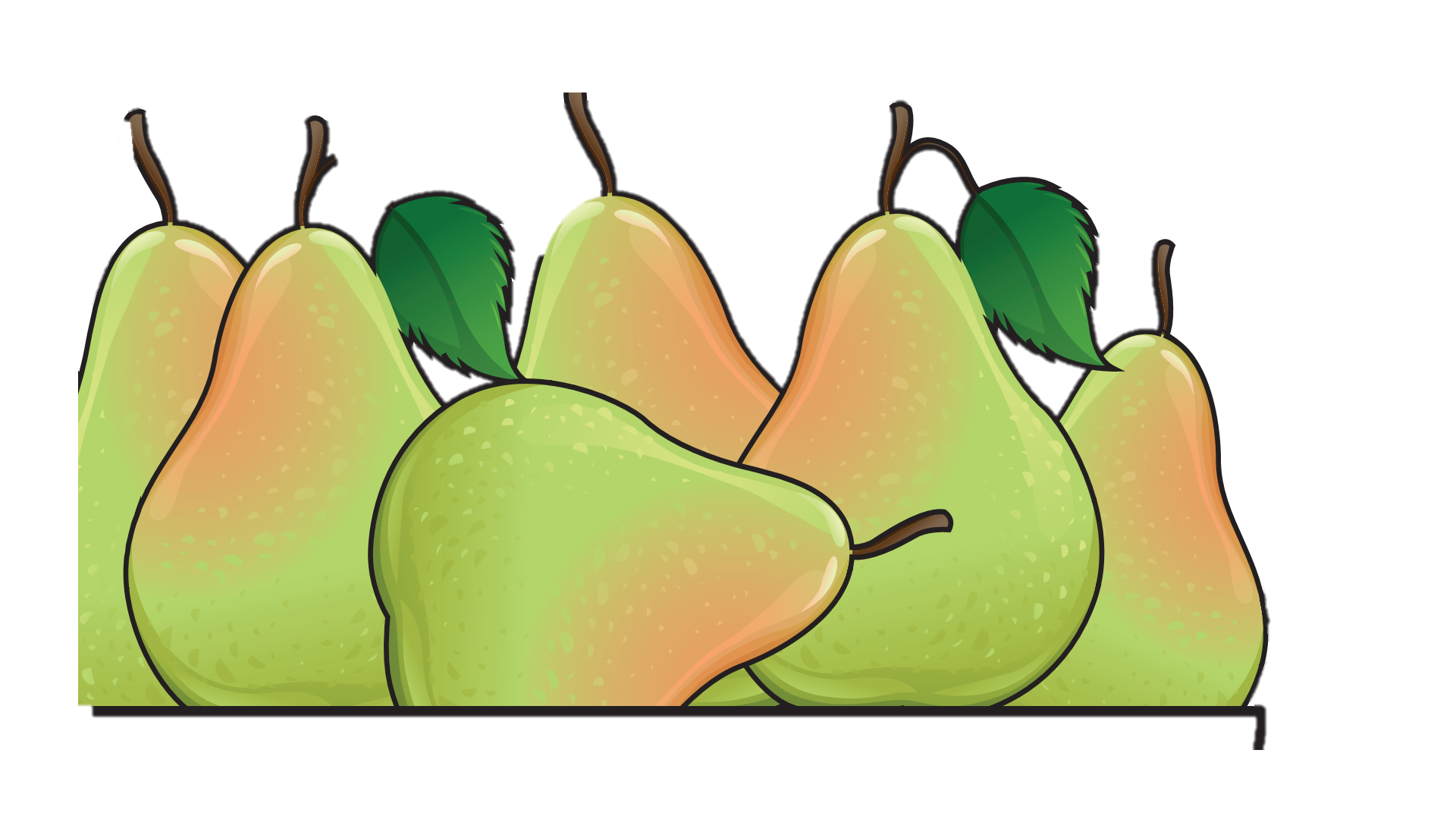 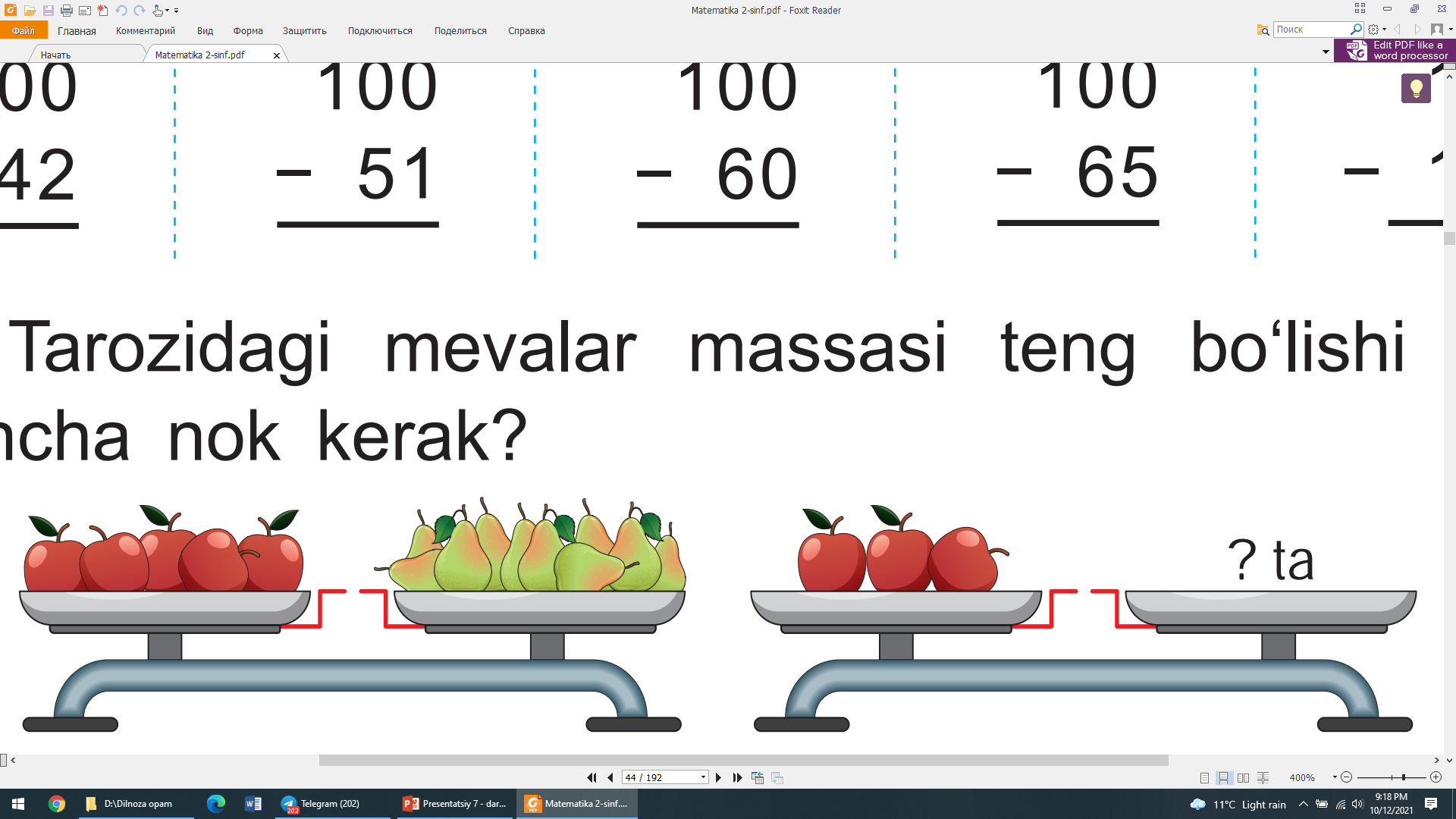 4- topshiriq. O'quv qurollari soni nechta?
13 ta
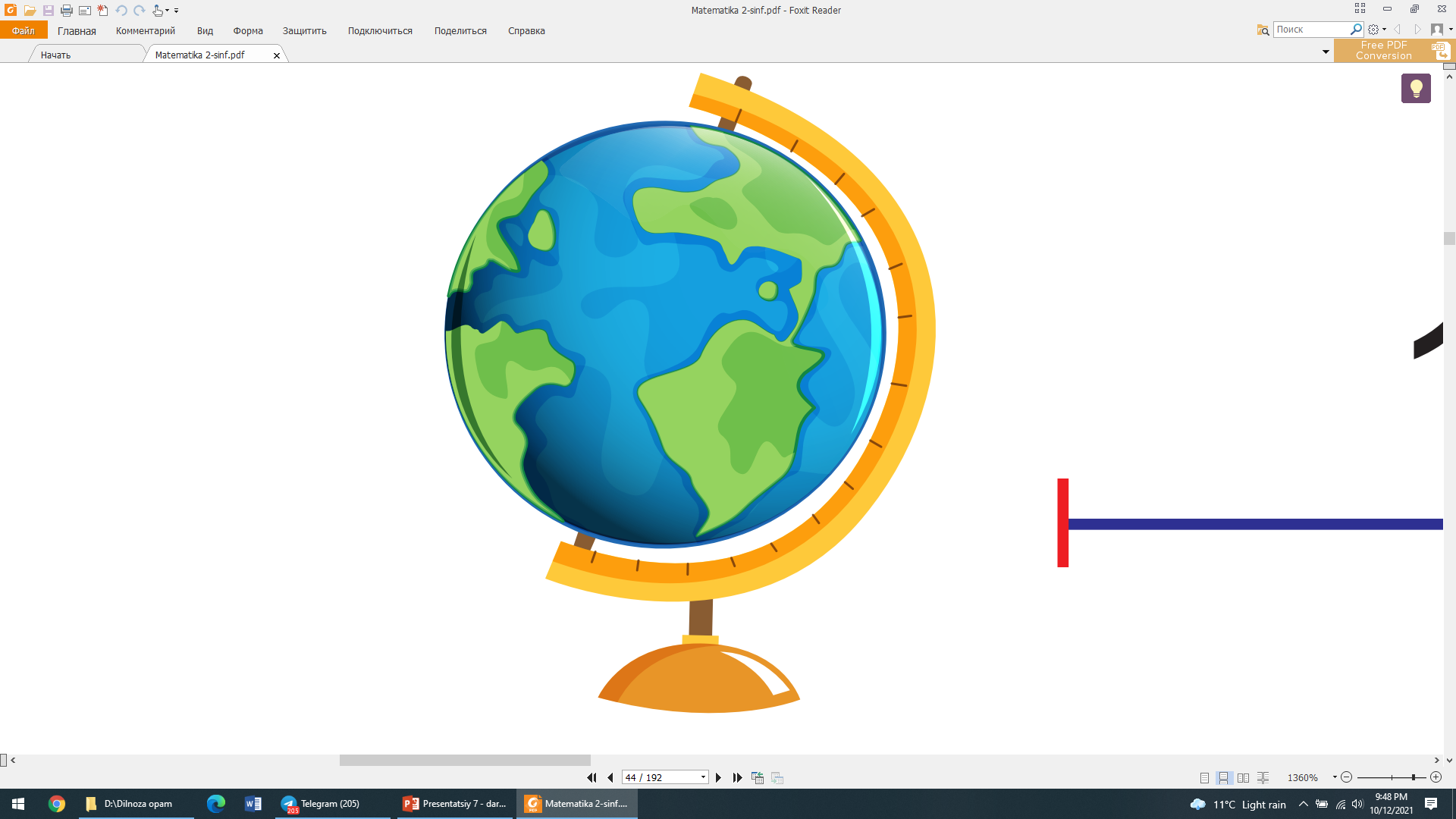 9 ta ko‘p
?,
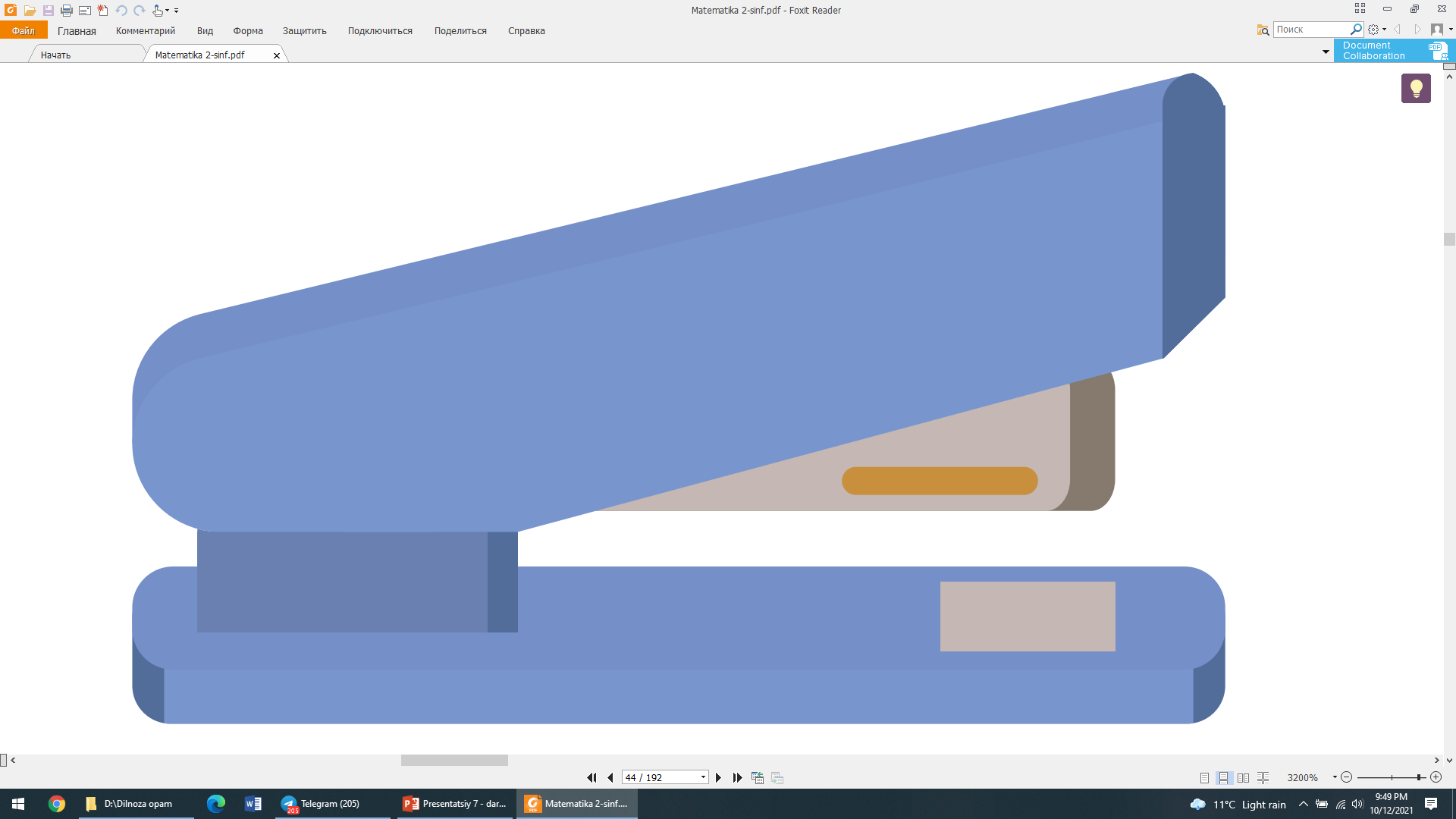 ?,
11 ta ko‘p
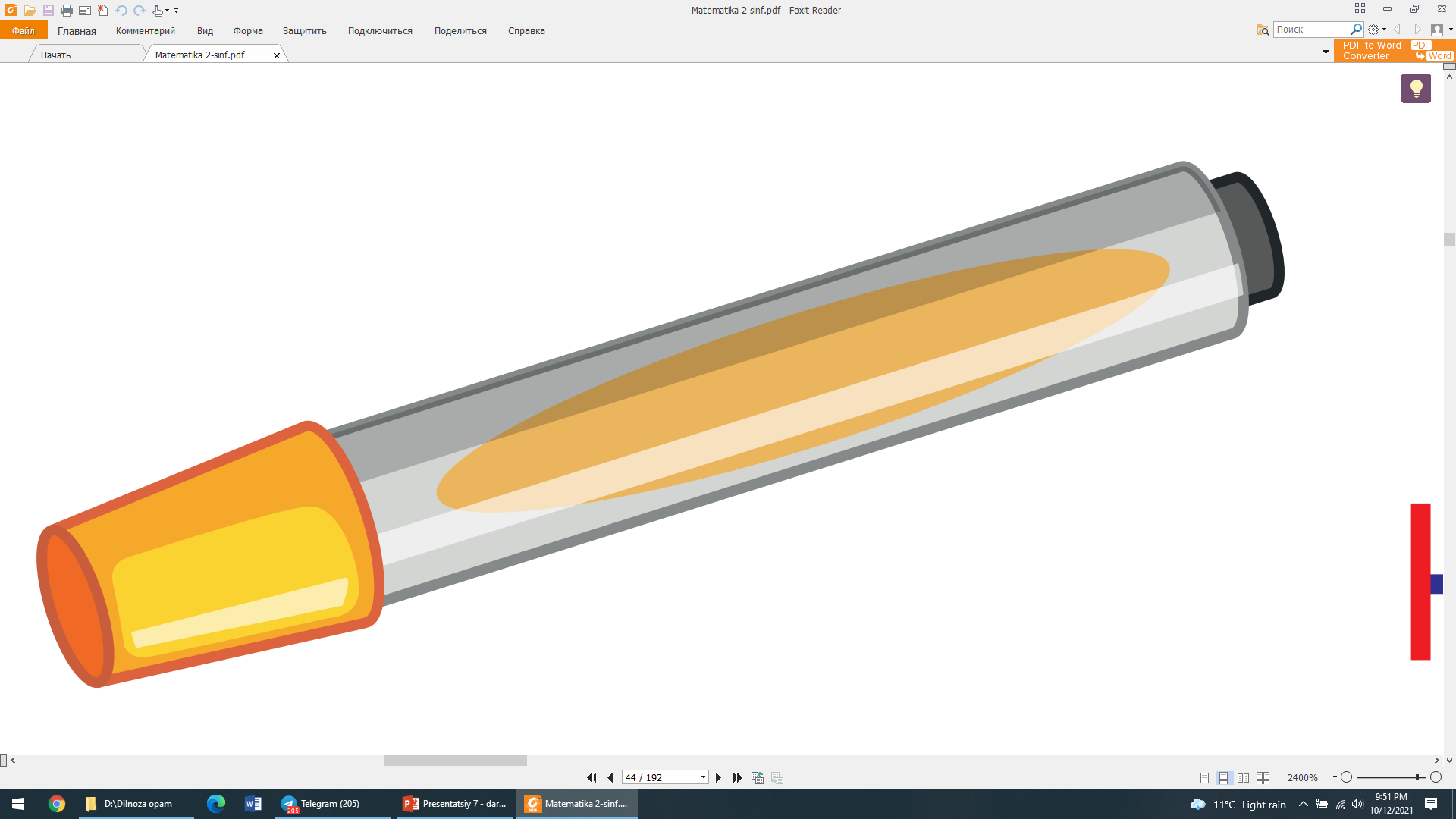 Yechish:
13 + 9 =
22
13 + 9 + 11 =
33
Globuslar 13 ta,
Javob:
Steplerlar 22 ta,
Qalamlar 33 ta.
Mustaqil topshiriq. (44- bet) Namuna asosida hisoblaymiz.
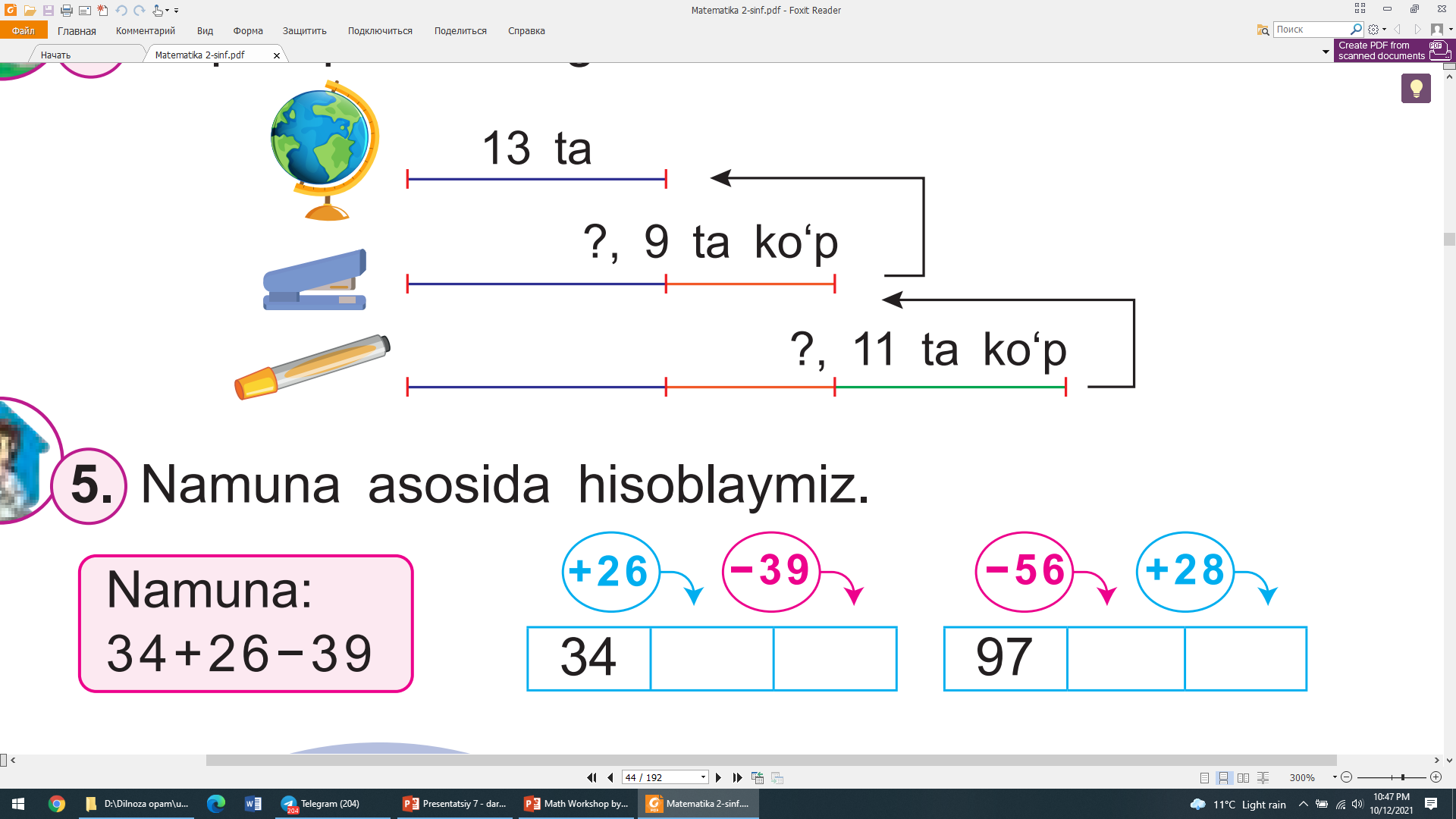 E'tiboringiz uchun rahmat!